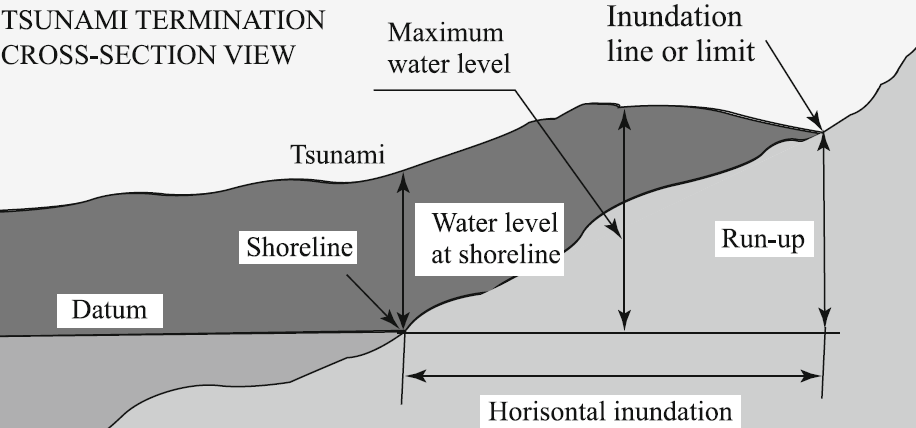 Tsunamiheight
Horizontal inundation distance
The Datum is the tidal sea level at the time of the tsunami occurrence

Adapted from Levin (2016)
The Maximum water level may be locatedat the shoreline, or at the inundation limit, or anywhere in between
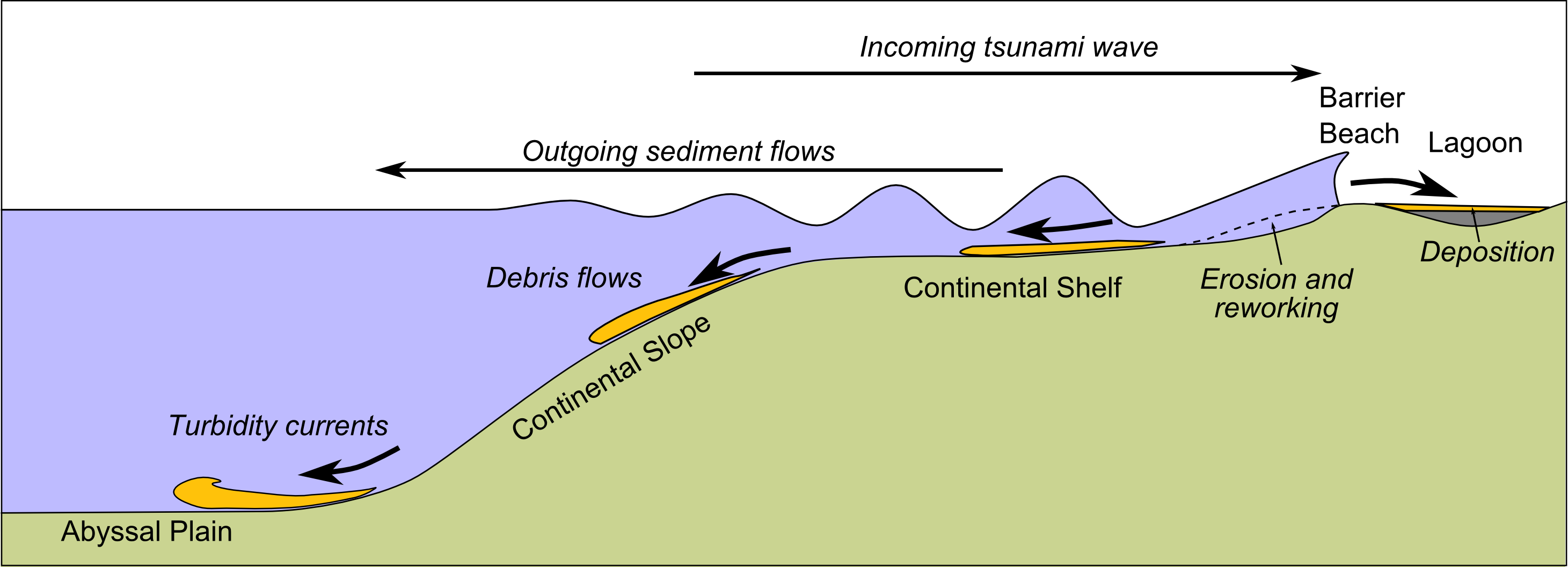 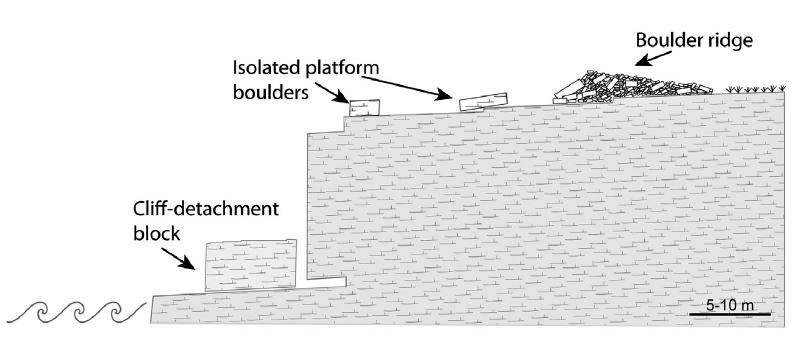 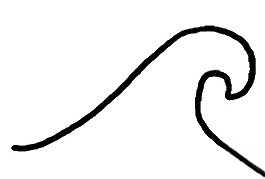